Cache Lab Implementation and Blocking
Aakash Sabharwal
Section J
October. 7th, 2013
Welcome to the World of Pointers !
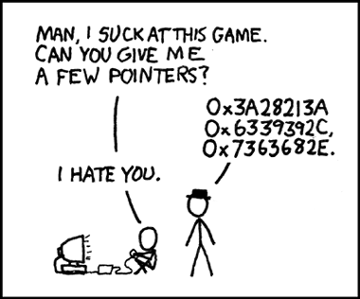 Class Schedule
Cache Lab
Due Thursday.
Start now ( if you haven’t already )
Exam Soon !
Start doing practice problems.
Wed Oct 16th – Sat Oct 19
10 days
Outline
Schedule
Memory organization
Caching
Different types of locality
Cache organization
Cachelab
Part (a) Building Cache Simulator
Part (b) Efficient Matrix Transpose
Memory Hierarchy
CPU registers hold words retrieved from L1 cache
Smaller,
faster,
costlier
per byte
L0:
Registers
L1 cache holds cache lines retrieved from L2 cache
L1 cache
 (SRAM)
L1:
L2 cache
(SRAM)
L2 cache holds cache lines retrieved from main memory
L2:
Main memory
(DRAM)
Main memory holds disk blocks retrieved from local disks
L3:
Larger,  
slower, 
cheaper 
per byte
Local disks hold files retrieved from disks on remote network servers
Local secondary storage
(local disks)
L4:
Remote secondary storage
(tapes, distributed file systems, Web servers)
L5:
Memory Hierarchy
Registers

SRAM

DRAM

Local Secondary storage

Remote Secondary storage
We will discuss this interaction
SRAM vs DRAM tradeoff
SRAM (cache)
Faster (L1 cache: 1 CPU cycle)
Smaller (Kilobytes (L1) or Megabytes (L2))
More expensive and “energy-hungry”
DRAM (main memory)
Relatively slower (hundreds of CPU cycles)
Larger (Gigabytes)
Cheaper
Locality
Temporal locality
Recently referenced items are likely to be referenced again in the near future
After accessing address X in memory, save the bytes in cache for future access

Spatial locality
Items with nearby addresses tend to be referenced close together in time
After accessing address X, save the block of memory around X in cache for future access
Memory Address
64-bit on shark machines





Block offset:  b bits
Set index:  s bits
Tag Bits: Address Size – b – s
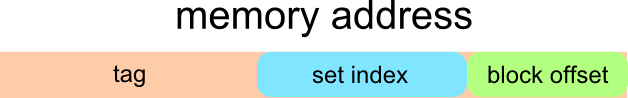 Cache
A cache is a set of 2^s cache sets

A cache set is a set of E cache lines
E is called associativity
If E=1, it is called “direct-mapped”

Each cache line stores a block
Each block has B = 2^b bytes
Total Capacity = S*B*E
Visual Cache Terminology
E lines per set
Address of word:
t bits
s bits
b bits
S = 2s sets
set
index
block
offset
tag
data begins at this offset
v
tag
0
1
2
B-1
valid bit
B = 2b bytes per cache block (the data)
General Cache Concepts
Smaller, faster, more expensive
memory caches a  subset of
the blocks
Cache
8
4
9
14
10
3
Data is copied in block-sized transfer units
4
10
Larger, slower, cheaper memory
viewed as partitioned into “blocks”
Memory
0
1
2
3
4
4
5
6
7
8
9
10
10
11
12
13
14
15
[Speaker Notes: Hit: it’s in the cache
Miss: the tags don’t match]
General Cache Concepts: Miss
Data in block b is needed
Request: 12
Block b is not in cache:
Miss!
Cache
8
9
14
3
12
Block b is fetched from
memory
Request: 12
12
Block b is stored in cache
Placement policy:determines where b goes
Replacement policy:determines which blockgets evicted (victim)
Memory
0
1
2
3
4
5
6
7
8
9
10
11
12
12
13
14
15
General Caching Concepts: Types of Cache Misses
Cold (compulsory) miss
The first access to a block has to be a miss

Conflict miss
Conflict misses occur when the level k cache is large enough, but multiple data objects all map to the same level k block
E.g., Referencing blocks 0, 8, 0, 8, 0, 8, ... would miss every time

Capacity miss
Occurs when the set of active cache blocks (working set) is larger than the cache
Cachelab
Part (a) Building a cache simulator

Part (b) Optimizing matrix transpose
Part (a) Cache simulator
A cache simulator is NOT a cache! 
Memory contents NOT stored
Block offsets are NOT used – the b bits in your address don’t matter.
Simply count hits, misses, and evictions

Your cache simulator need to work for different s, b, E, given at run time.
Use LRU – Least Recently Used replacement policy
Evict the least recently used block from the cache to make room for the next block.
Queues ? Time Stamps ?
Cache simulator: Hints
A cache is just 2D array of cache lines:
struct cache_line cache[S][E];
S = 2^s,  is the number of sets
E is associativity
Each cache_line has:
Valid bit
Tag
LRU counter ( only if you are not using a queue )
Cache Lab Implementation:  getopt
getopt()  automates  parsing  elements  on  the  unix
   command  line If function declaration is missing
Typically  called  in  a  loop  to  retrieve  arguments
Its  return  value  is  stored  in  a  local  variable
When  getopt()  returns  -1,  there  are  no  more  options

To use getopt, your program must include the header  file unistd.h

If not running on the shark machines then you will need #include <getopt.h>. 
 Better Advice: Run on Shark Machines !
getopt
A switch statement is used on the local variable holding the return value from getopt()
Each command line input case can be taken care of separately
“optarg” is an important variable – it will point to the value of the option argument
Think about how to handle invalid inputs
getopt Example
int main(int argc, char** argv){
    int opt, x,y;
    /* looping over arguments */
    while(-1 != (opt = getopt(argc, argv, “x:y:"))){	
        /* determine which argument it’s processing */
        switch(opt) { 
            case 'x':
                x = atoi(optarg);
                break;
            case ‘y':
                y = atoi(optarg);
                break;
            default:
                printf(“wrong argument\n");
                break;
        }
    }
}
 Suppose the program executable was called “foo”. Then we would call “./foo -x 1 –y 3“ to pass the value 1 to variable x and 3 to y.
fscanf
The fscanf() function is just like scanf() except it can specify a stream to read from (scanf always reads from stdin)
parameters: 
file pointer, 
format string with information on how to read file, 
the rest are  pointers to variables to storing data from file
Typically want to use this function in a loop until it hits the end of file
fscanf will be useful in reading lines from the trace files. 
L	10,1	
M 20,1
Example
FILE * pFile; //pointer to FILE object

pFile = fopen ("tracefile.txt",“r"); //open file for reading

char identifier;
unsigned address;
int size;
// Reading lines like " M 20,1" or "L 19,3"

while(fscanf(pFile,“ %c %x,%d”, &identifier, &address, &size)>0){
	// Do stuff
}

fclose(pFile); //remember to close file when done
Malloc/free
Use malloc to allocate memory on the heap 

 Always free what you malloc, otherwise may 
   get memory leak
Some_pointer_you_malloced = malloc(sizeof(int));
Free(some_pointer_you_malloced);

 Don’t free memory you didn’t allocate
Part (b) Efficient Matrix Transpose
Matrix Transpose  (A  ->  B)
	Matrix A 				Matrix B






How do we optimize this operation using the cache?
Part (b) Efficient Matrix Transpose
Suppose Block size is 8 bytes ?





Access A[0][0] cache miss		 Should we handle 3 & 4  
Access B[0][0] cache miss		 next or 5 & 6 ?
Access A[0][1] cache hit
Access B[1][0] cache miss
Blocked Matrix Multiplication
c = (double *) calloc(sizeof(double), n*n);

/* Multiply n x n matrices a and b  */
void mmm(double *a, double *b, double *c, int n) {
    int i, j, k;
    for (i = 0; i < n; i+=B)
	for (j = 0; j < n; j+=B)
             for (k = 0; k < n; k+=B)
		 /* B x B mini matrix multiplications */
                  for (i1 = i; i1 < i+B; i++)
                      for (j1 = j; j1 < j+B; j++)
                          for (k1 = k; k1 < k+B; k++)
	                      c[i1*n+j1] += a[i1*n + k1]*b[k1*n + j1];
}
j1
c
a
b
c
=
+
*
i1
Block size B x B
Blocking
Divide matrix into sub-matrices	
	This is called blocking.

 Size of sub-matrix depends on cache block size, cache size, input matrix size.	

 Try	diﬀerent sub-matrix sizes.
Part (b)
Cache:
You get 1 kilobytes of cache
Directly mapped (E=1)
Block size is 32 bytes (b=5)
There are 32 sets (s=5)
Test Matrices:
32 by 32,  64 by 64,  61 by 67
Part (b)
Things you’ll need to know:
Warnings are errors
Header files
Useful functions
Warnings are Errors
Strict compilation flags

Reasons:
Avoid potential errors that are hard to debug
Learn good habits from the beginning

Add “-Werror” to your compilation flags
Missing Header Files
Remember to include files that we will be 
using functions from
If function declaration is missing
Find corresponding header files
Use: man <function-name> 

Live example
man 3 getopt
Tutorials
getopt: 
http://www.gnu.org/software/libc/manual/html_node/Getopt.html
fscanf : 
http://crasseux.com/books/ctutorial/fscanf.html
Google is your friend
Style
Read the style guideline
But I already read it!
Good, read it again.

Pay special attention to failure and error checking
Functions don’t always work
What happens when a syscall fails??

Start forming good habits now!
Questions?
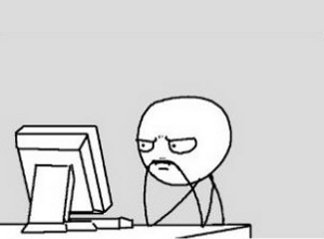